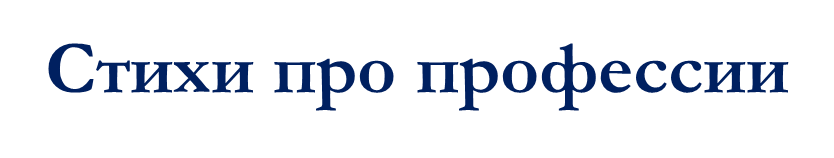 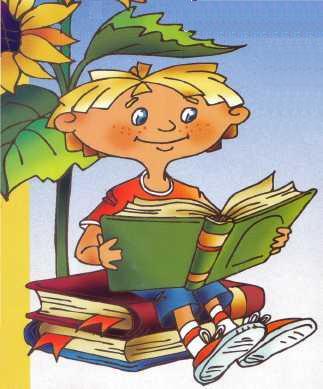 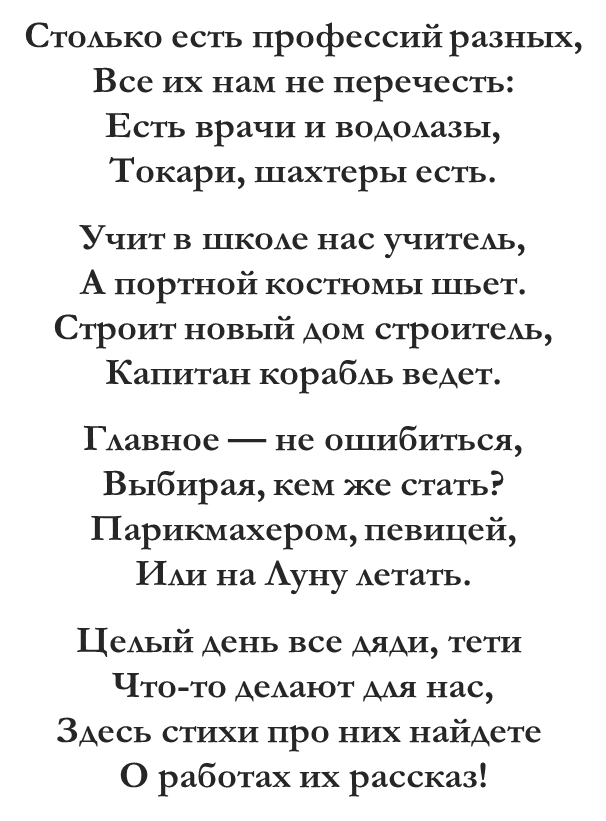 Мороз Светлана Александровна
Автоинспектор
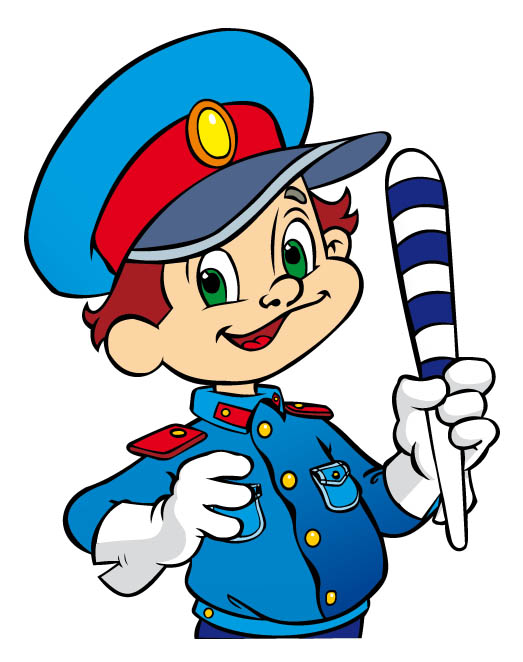 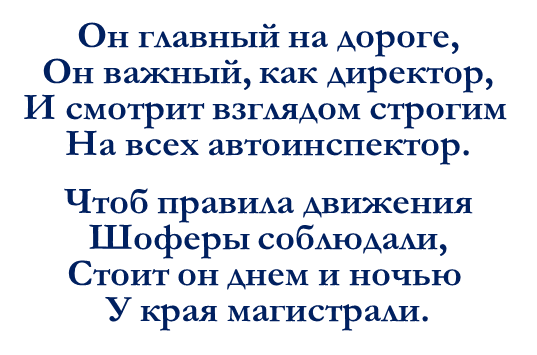 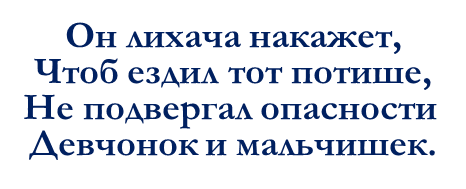 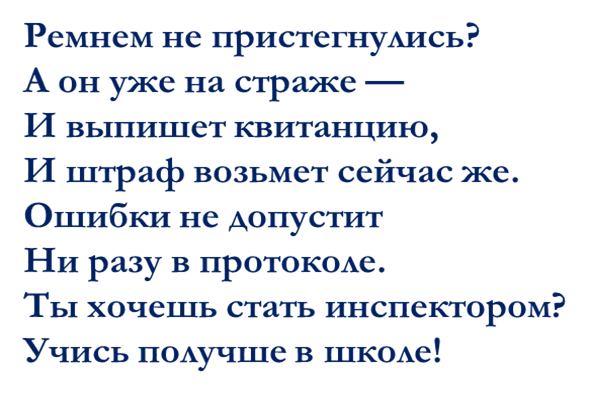 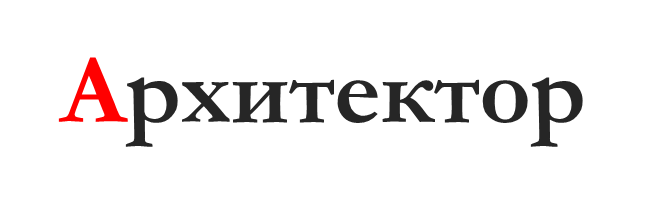 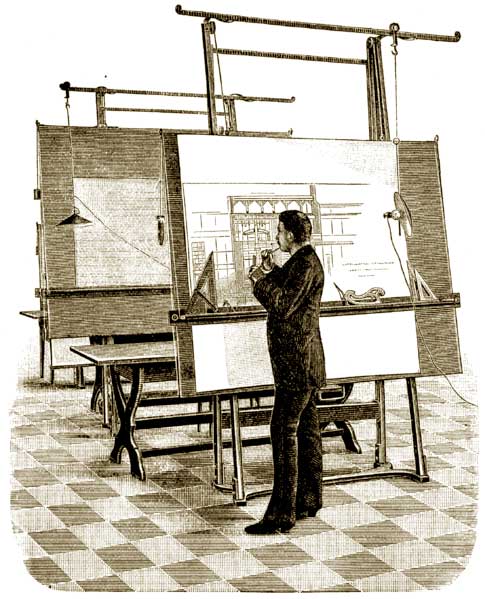 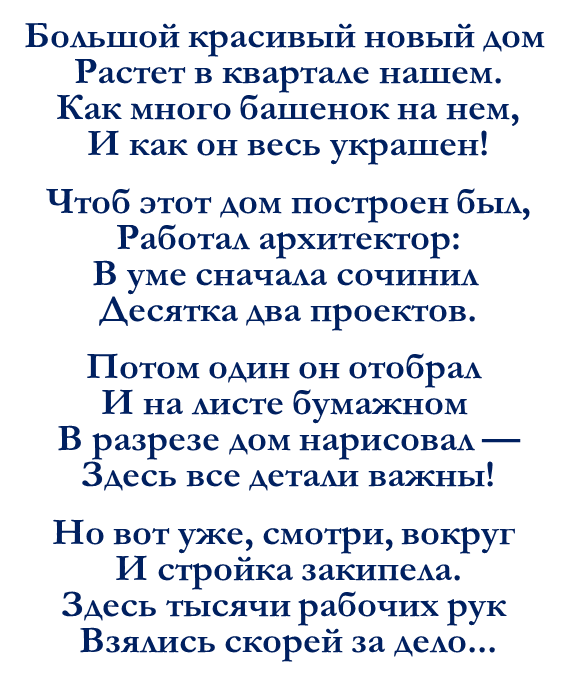 Археолог
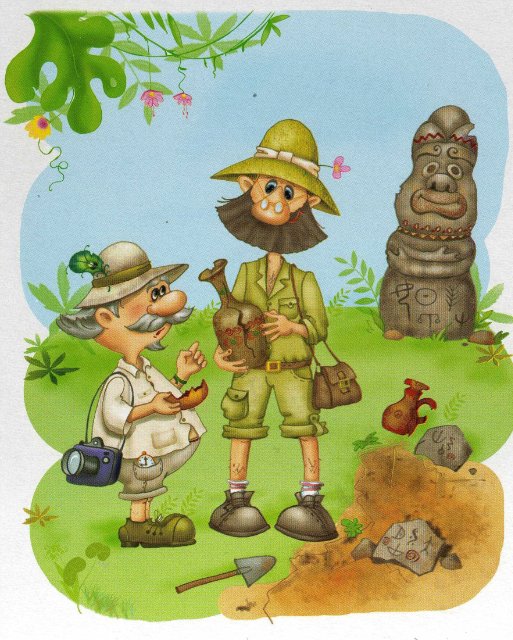 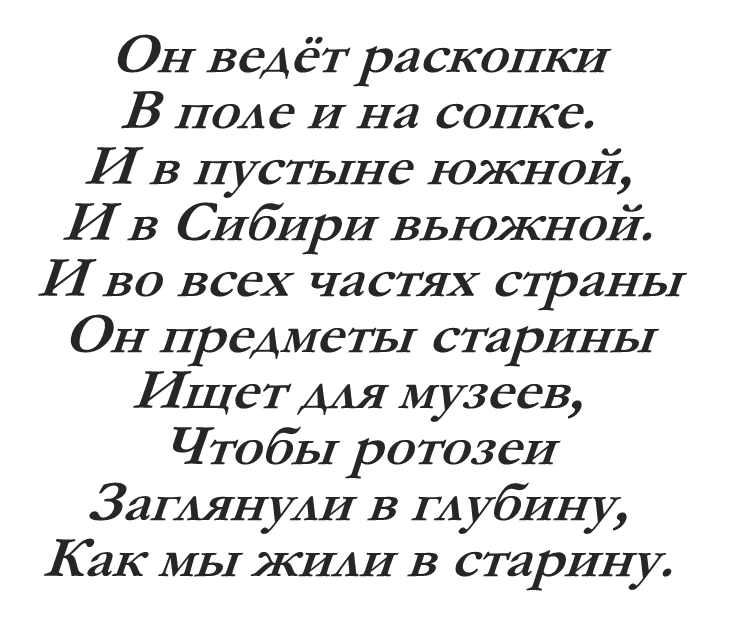 Актер
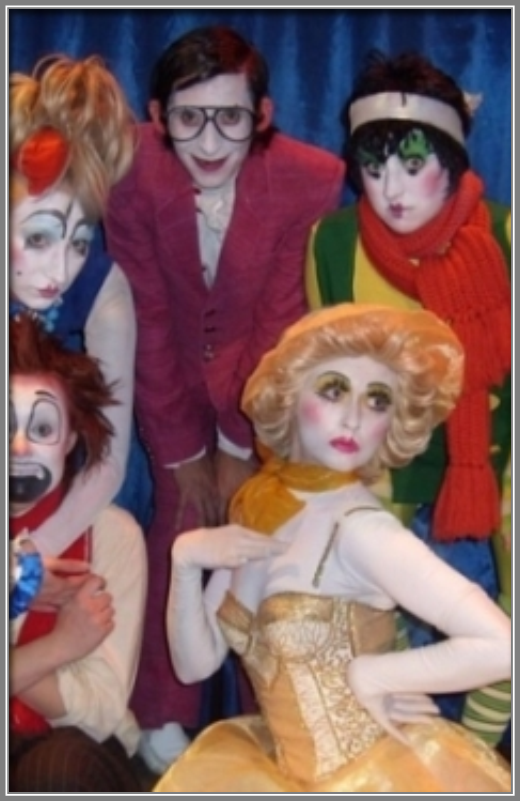 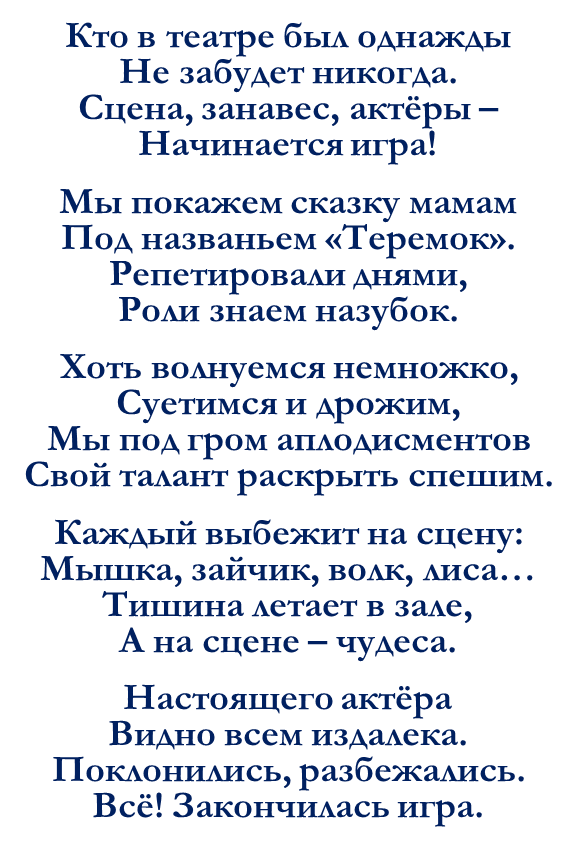